Allocution des tutelles : CNRS/IN2P3, Aix-Marseille Université et CNRS/DR12
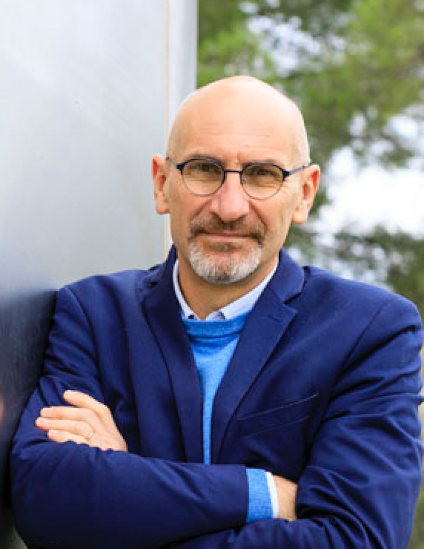 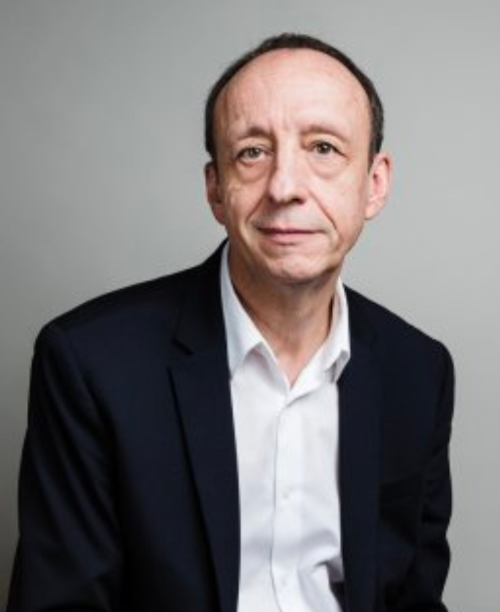 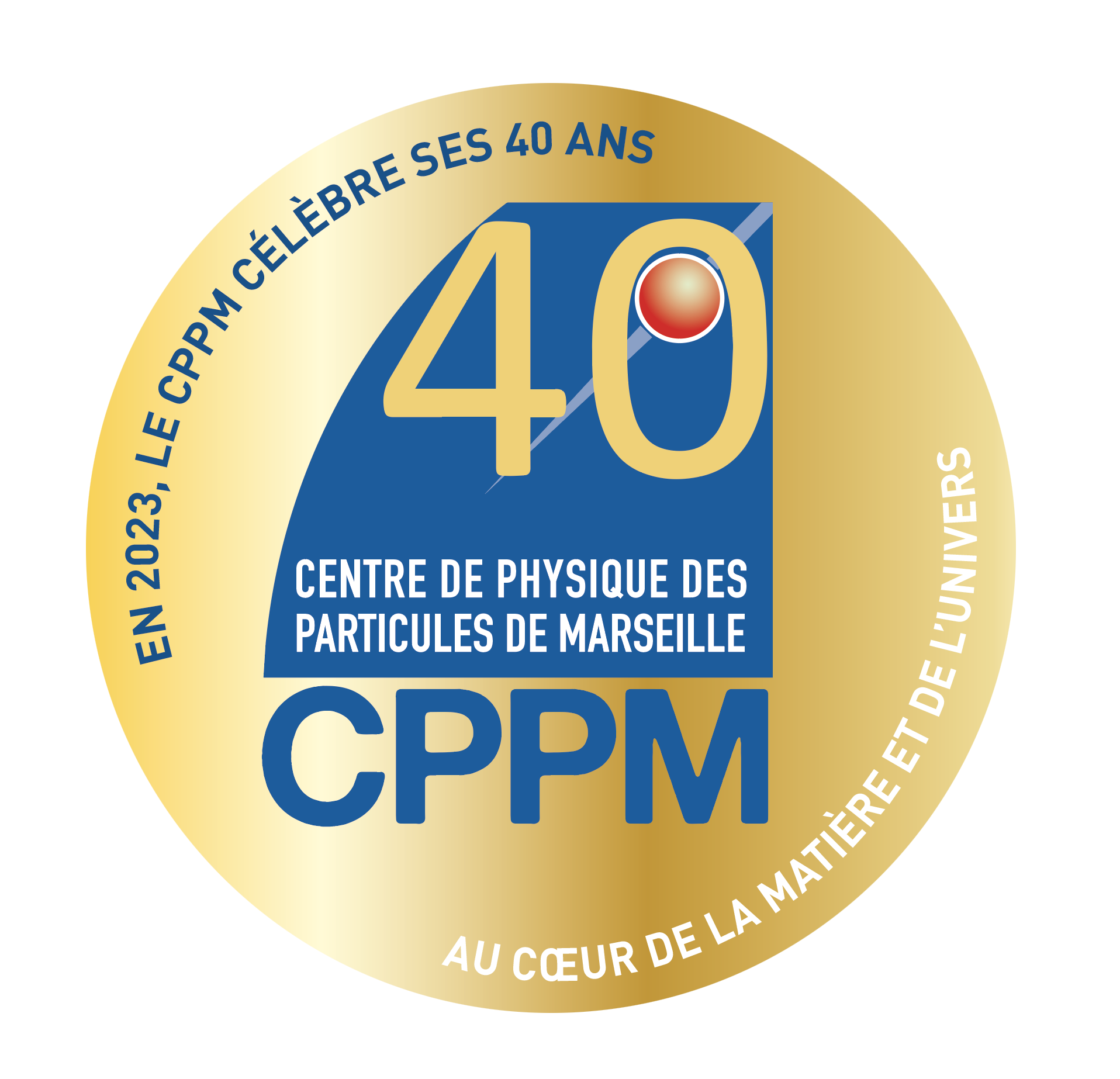 Cristinel Diaconu, directeur du CPPM
Reynald Pain, directeur de l’IN2P3
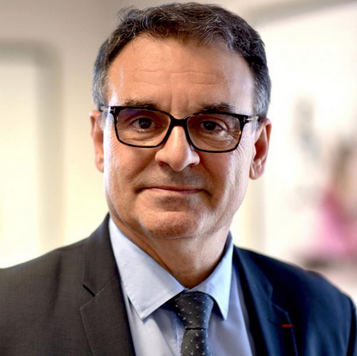 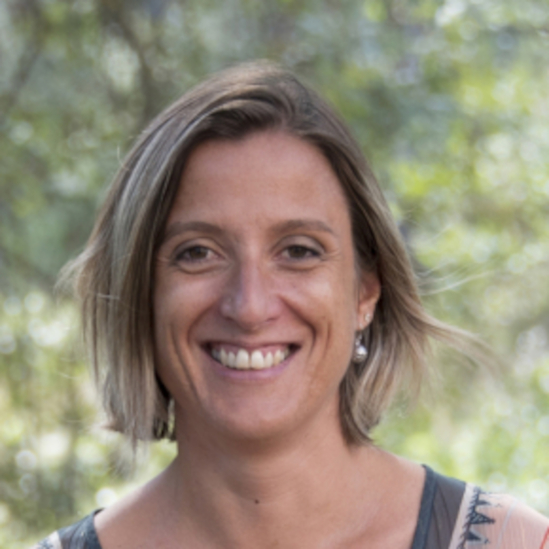 Eric Berton, président d’Aix-Marseille Université
Aurélie Philippe, déléguée régionale CNRS Provence et Corse